27 – 31 May 2024
Busan, Republic of Korea
7th International Conference on Geological Repositories (organized in cooperation with the IAEA)
Young professionals, managing radioactive waste, and the role of IAEA
Presented by: 
Karina Lange Radioactive waste disposal specialist, Waste Technology Section, IAEA
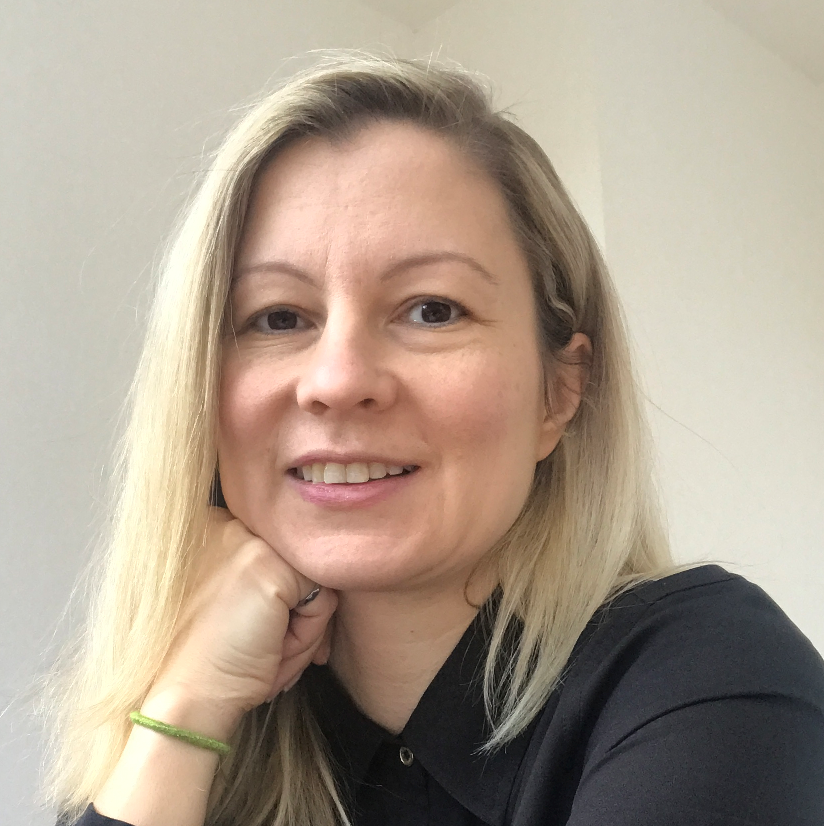 [Speaker Notes: Engineering design = technical design
Review of design process showing the relationship between the design phases and the design aims, assessment, information input and implementation]
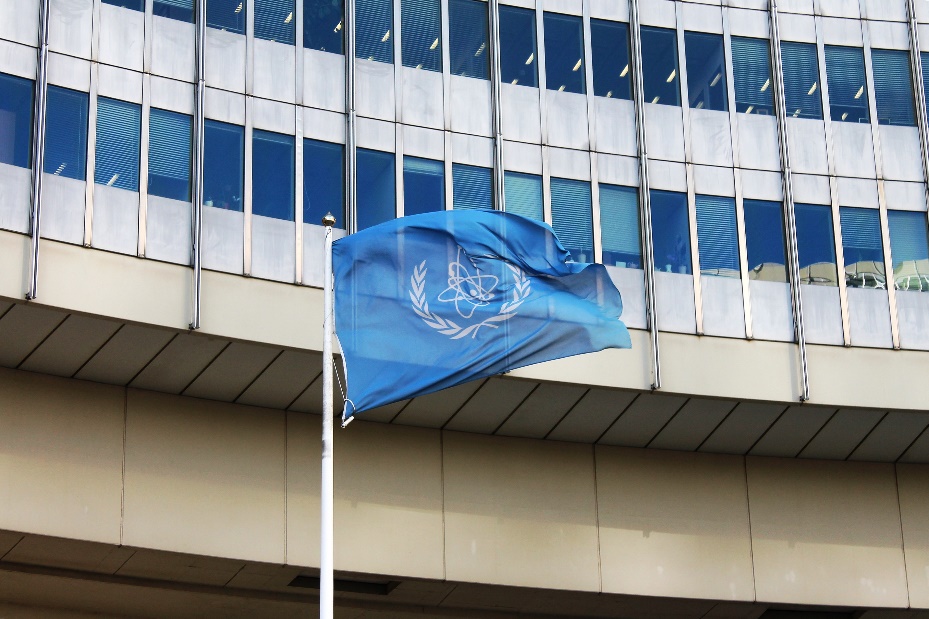 IAEA at a glance
HQ in Vienna
Laboratories in Seibersdorf, Monaco, Vienna
Regional offices in Toronto and Tokyo
Liaison offices in New York and Geneva
178 Member States 
(as of April 2024)
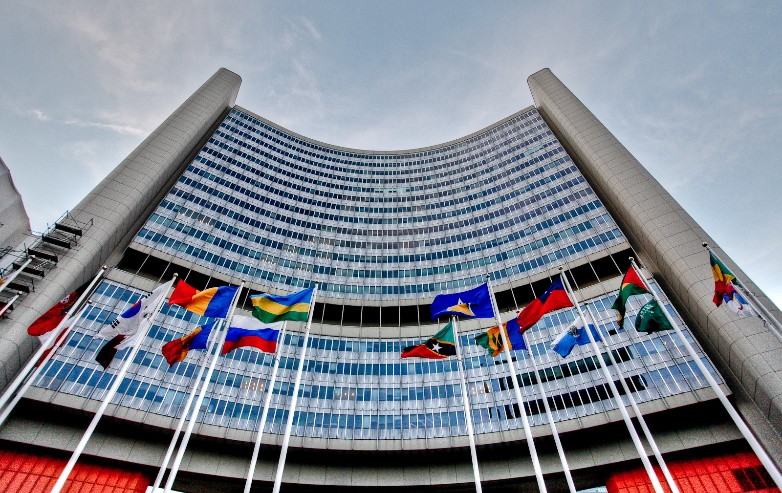 2,500+staff 
from 
over 100 countries
Widely known as the world’s “Nuclear Watchdog”, IAEA is also the global center for cooperation on peaceful uses.

Under Article III 2 the Agency is authorized to foster the exchange of scientific and technical information on peaceful uses of atomic energy.
2
Supporting the future of young professionals in the nuclear field
Junior Professional Officers
Internship programme
Projects encouraging youth in STEM
3
Lise Meitner Programme (LMP)
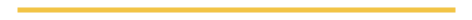 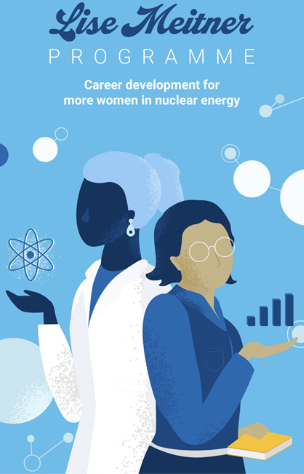 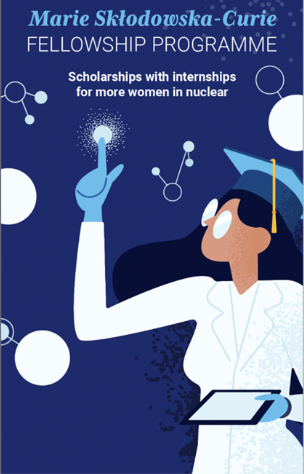 Retention and career development for women in the nuclear field
Attracting and supporting women students to pursue advanced studies and career in the nuclear field
Marie Sklodowska-Curie Fellowship Programme (MSCFP)
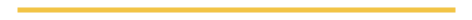 4
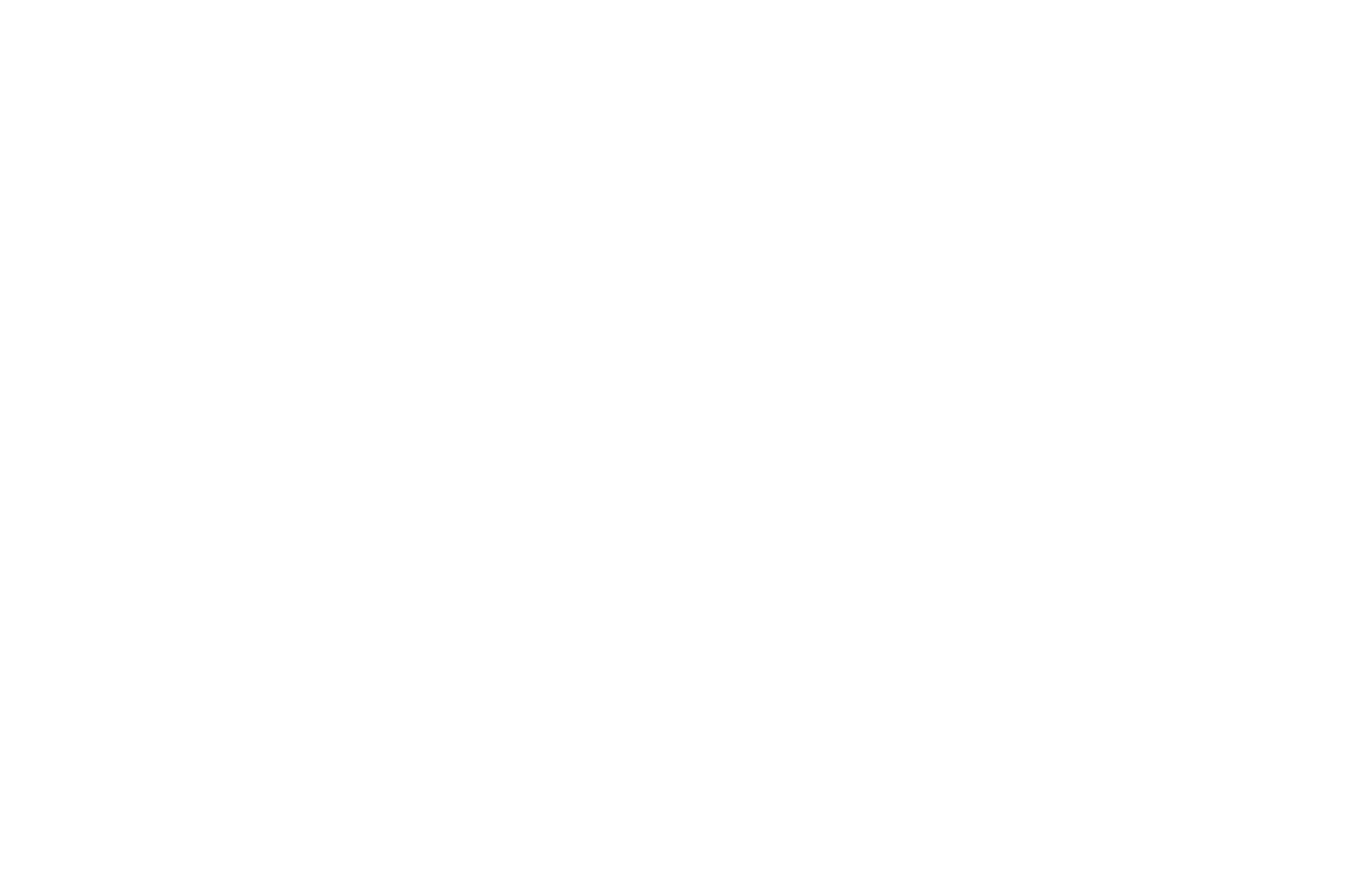 (Cumulative)
Impact in Numbers
2020-2023
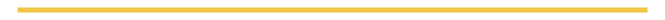 Application and Selection
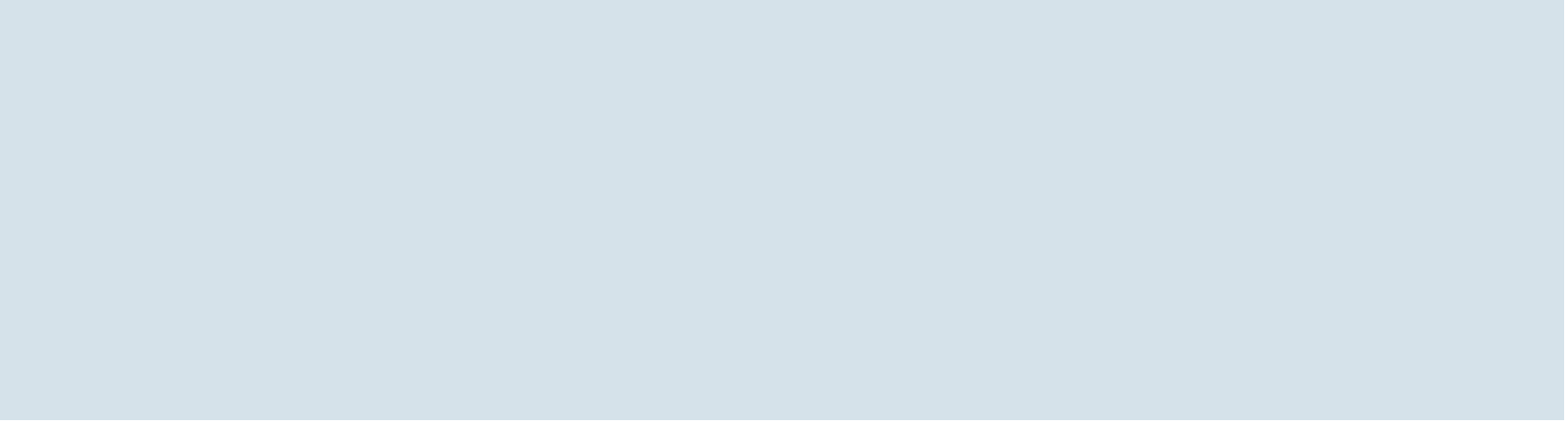 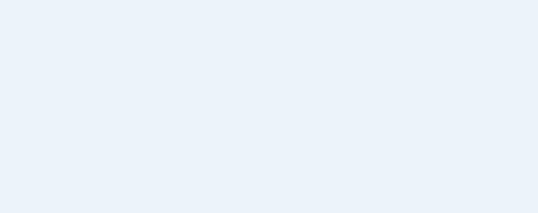 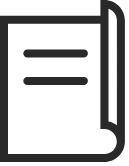 72
2271
Studying in
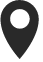 Fields of Study
Applications Received
Nuclear Energy
Nuclear Sciences & Applications
Nuclear Safety
Nuclear Security
Safeguards/Non-Proliferation
Nuclear Law
Countries
194
236
50
36
36
8
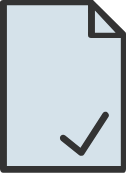 121
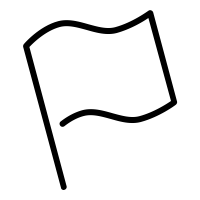 560
Students Selected
Nationalities
5
[Speaker Notes: •Currently in its 3rd year of implementation, MSCFP has received 1563 applications since its inception. In the first round, 100 students from 71 nationalities were selected, studying in universities across 40 countries. •The second round of applications closed on October 8, 2021, resulting in an additional 110 selected students (10 more vs. the previous cycle) from 77 nationalities, studying in 41 countries.   •The third round of applications closed on September 30, 2022, resulting in an additional 150 selected students (50% more vs. the 1st cycle) from 91 nationalities, studying in 48 countries. •MSCFP is envisaged to grow each year to ensure more women have an opportunity to pursue post-secondary education in nuclear related fields. 
 
•6]
Science and engineering solutions for managing radioactive waste
6
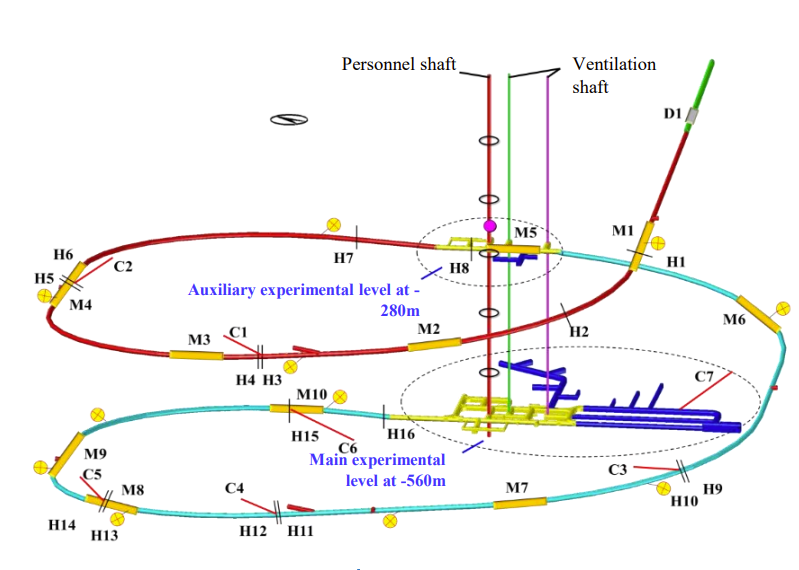 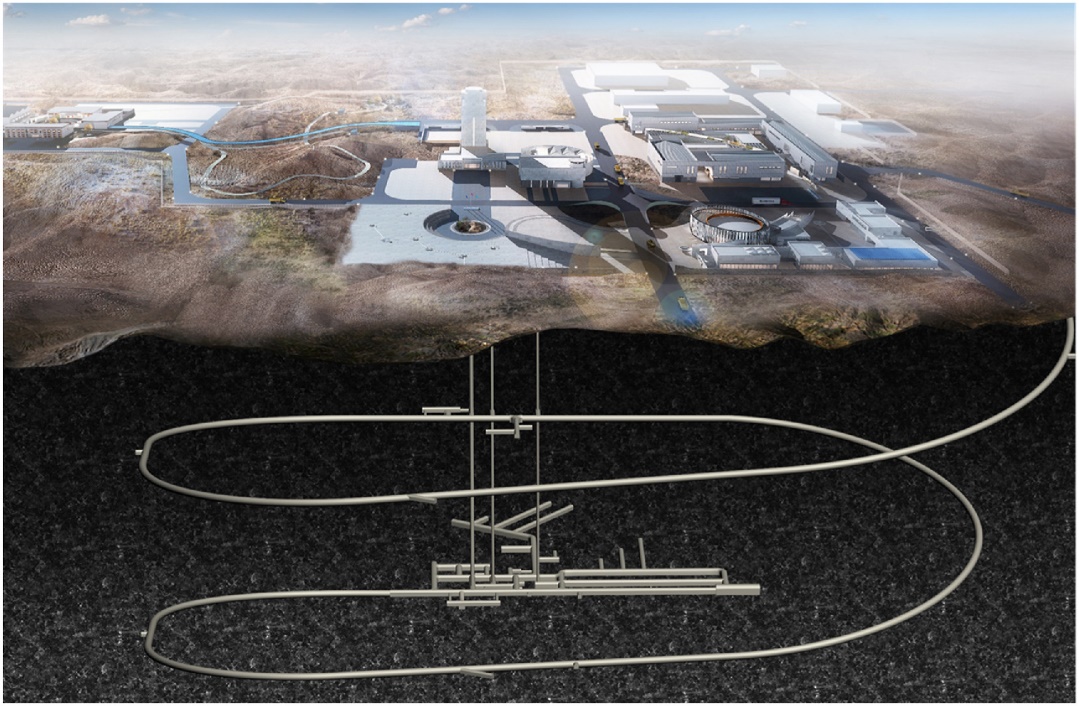 Beishan URL, PRC
7
New challenges and future work
8
37 INIR Missions Conducted in 25 Member States (2009-2024)
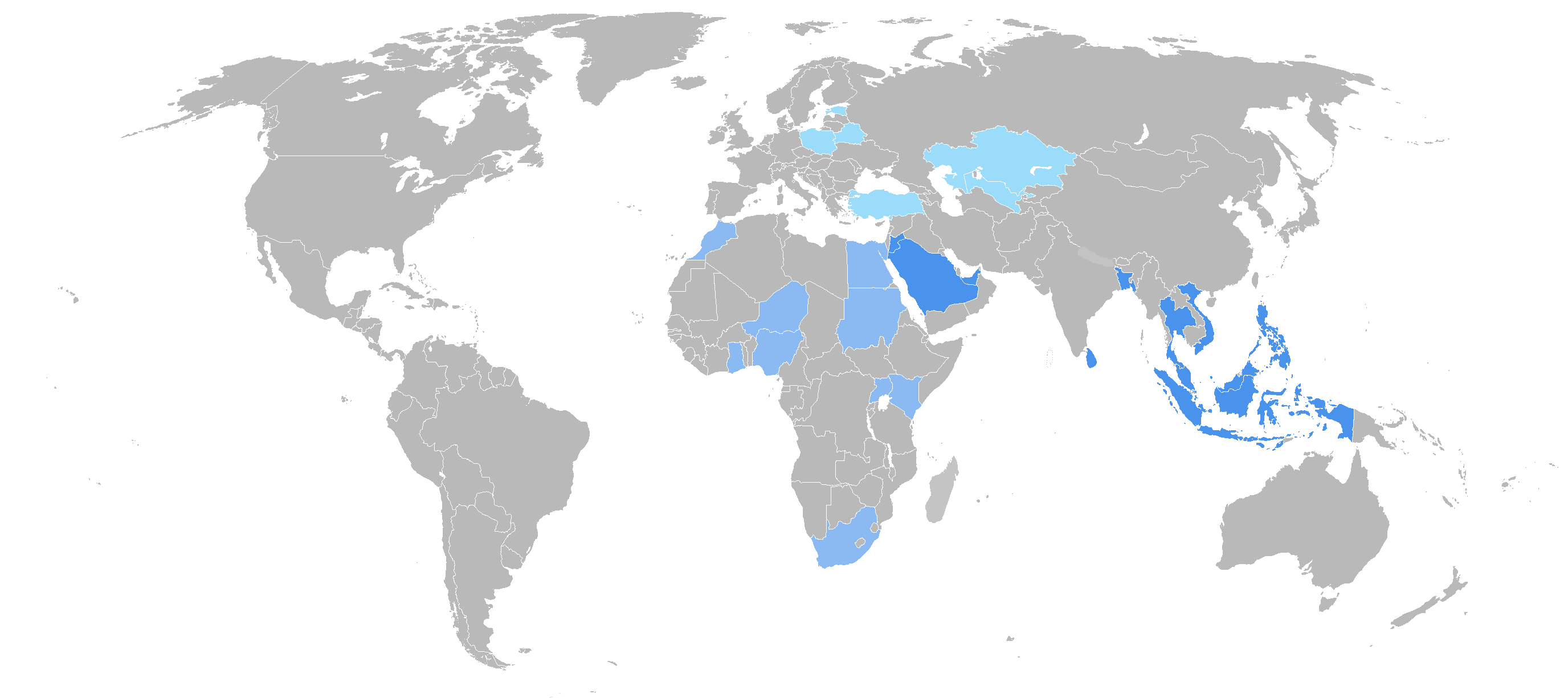 Estonia
Kazakhstan
Belarus
Poland
Türkiye
Morocco
Jordan
Uzbekistan
Bangladesh
Egypt
UAE
Viet Nam
Niger
Philippines
Thailand
Saudi Arabia
Sudan
Sri Lanka
Ghana
Planned INIR Missions
Philippines (Phase 1 Follow Up) 
Bangladesh (Phase 3)
Türkiye (Phase 3)
Zambia (Phase 1)
Nigeria
Kenya
Malaysia
Uganda
Indonesia
9
South Africa
Overview of Back End of the Fuel Cycle Implications for SMR Technologies
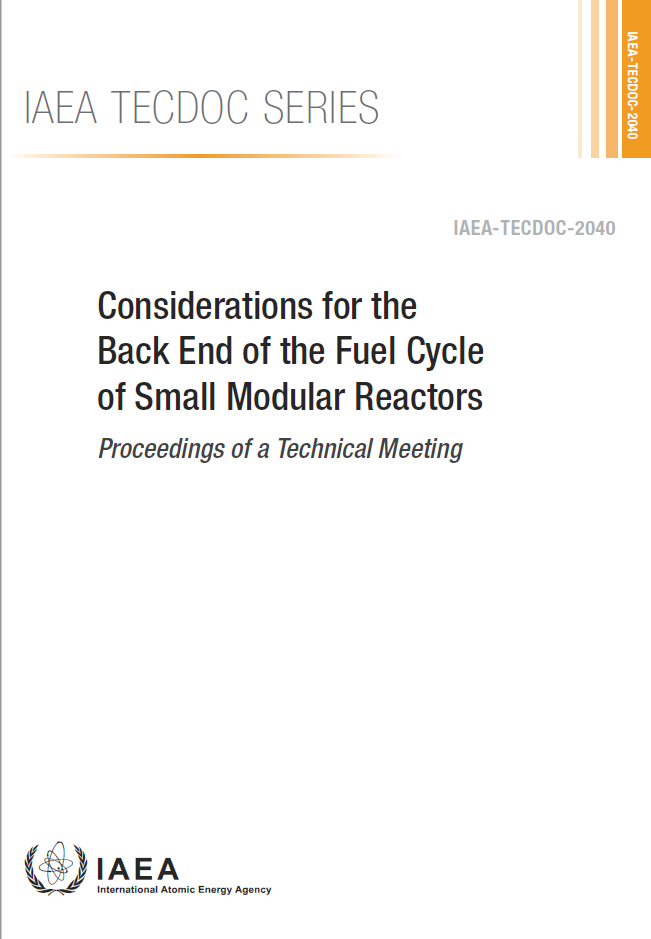 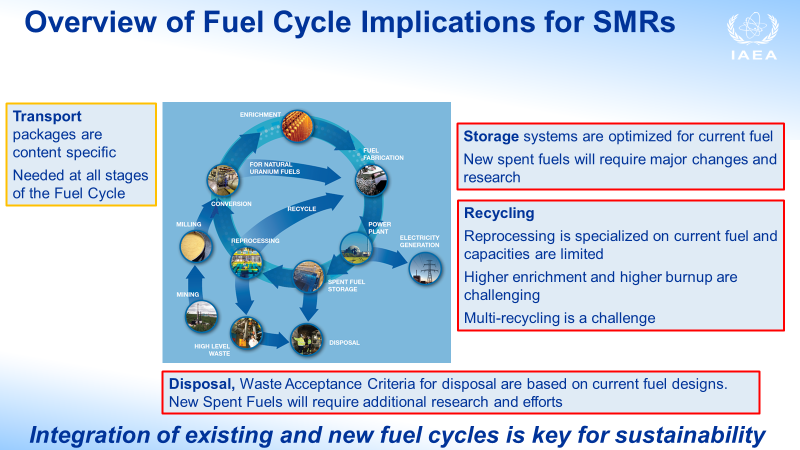 IAEA-TECDOC-2040
Dec 2023
10
Conclusions
Take advantage of opportunities to connect internationally

New generation of underground research facilities: a major opportunity for hands on science and engineering

New NPPs, SMRs, can not progress without solutions for radioactive waste

Exciting time in radioactive waste: Young professionals will see the operation of the first DGRs in their career!
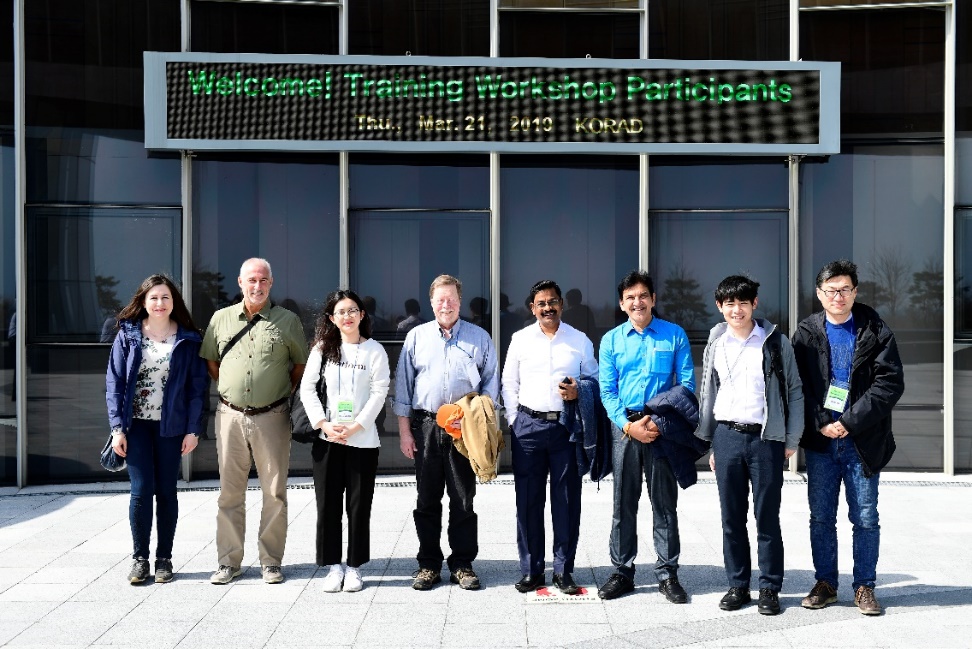 IAEA Roadmap to a deep geological repository training course – Korea, 2019
11
Videos:
Two minute - link
Ten minute – link

Nuclear Communicators’ Toolbox - link
Thank you! 		And Stay Connected !
Professional Networks – link

eLearning – link
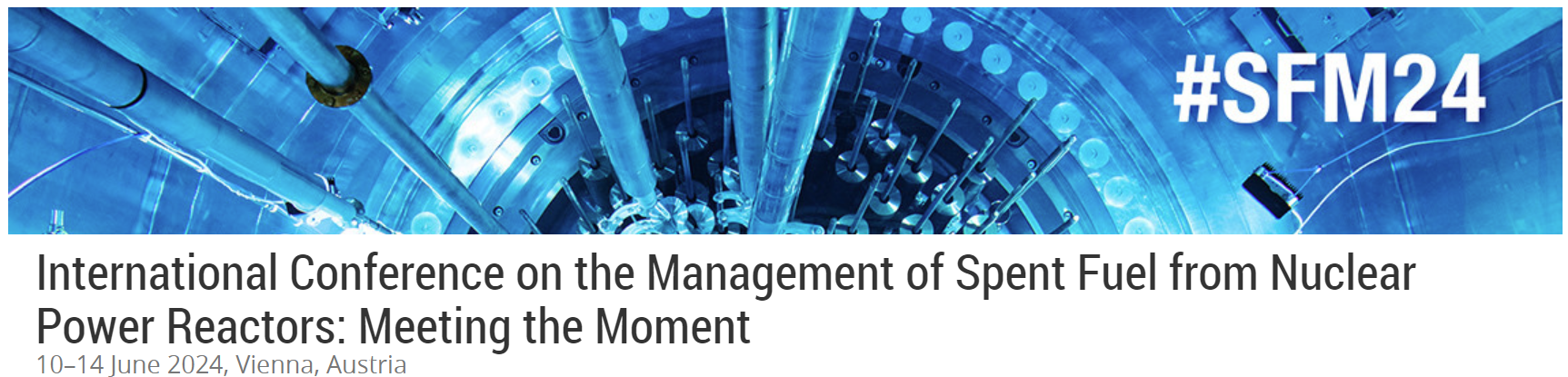 [Speaker Notes: Thank you!]